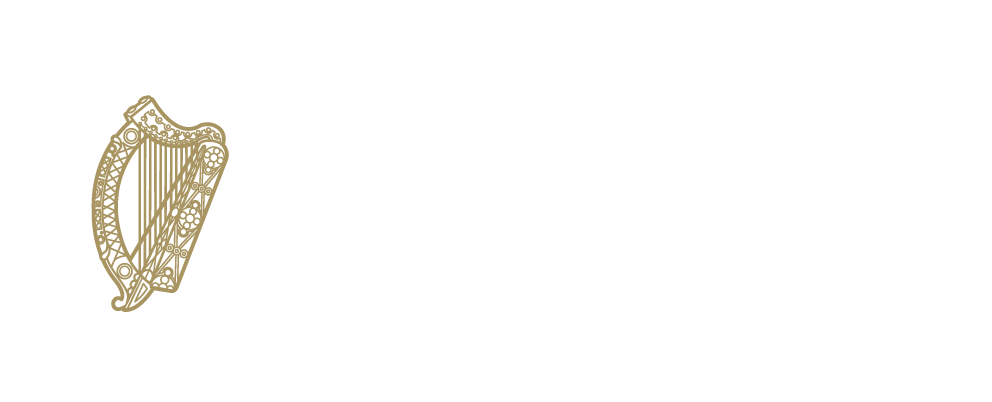 Our Vision – Creating a Cleaner Energy Future
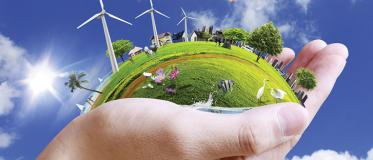 Moving towards a Low Carbon Energy Future- Sustainable, secure, affordable, and clean energy. 

We need to use LESS energy and CLEAN energy. Develop new solutions to meet our energy needs. 
Leading the transition to Smarter and more Sustainable energy activities.

So what is Energy Efficiency about?
Reducing the amount of energy needed to run the home, especially heating.​
More efficient ways of generating the energy needed.
2
www.seai.ie
SEAI Programmes
Delivery team
Warmer Homes
Homes
Communities
Deep retro fit

Others
Lighting programme
Public Sector
Exeed
Renewable heat
Solar PV
Electric Vehicles
3
www.seai.ie
Delivery programmes
Focus on domestic
4
www.seai.ie
SEAI Programmes
Delivery team
Warmer Homes 	€24M
Homes			€17M
Communities		€23M
Deep retro fit		€7M
5
www.seai.ie
Retrofit homes
#1 Fabric first
	Wall insulation
	Attic/roof insulation
	Ensure windows are performing
	Possibly underfloor insulation

#2 Heating system
	Renewable energy: heat pump

#3 Solar PV or solar thermal
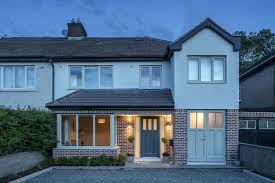 6
www.seai.ie
Warmer Homes
Programme aimed at Fuel Poor.

Service is free at point of access
Subject to qualifying criteria
Qualifying criteria set by the Department and currently under review
Previously this scheme aimed at providing cost effective measures to large volumes
New focus on delivery of a full upgrade requiring no further intervention?
7
www.seai.ie
Grants Homes
8
www.seai.ie
Deep retro Fit Results
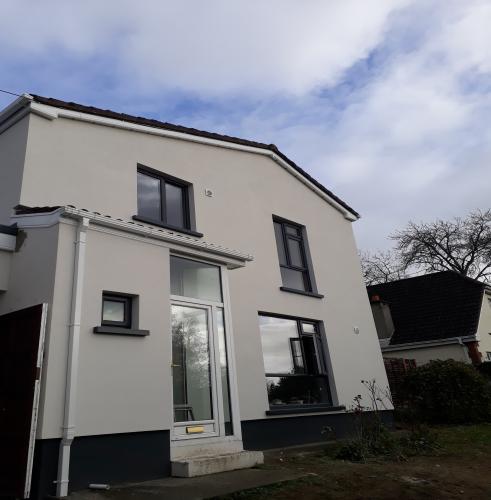 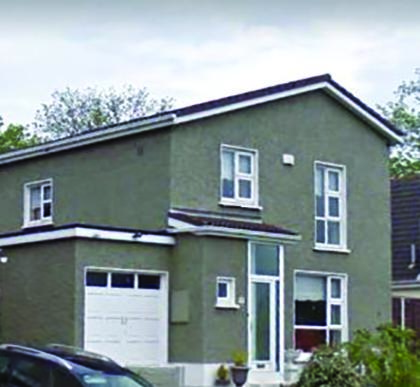 9
www.seai.ie
Communities
10
Communities 2012- 2018
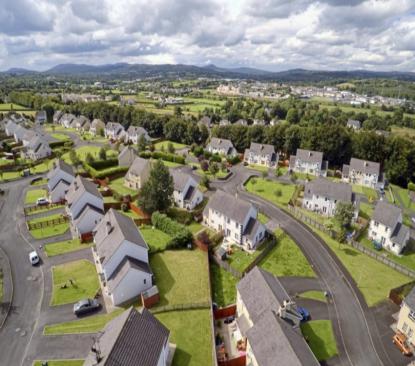 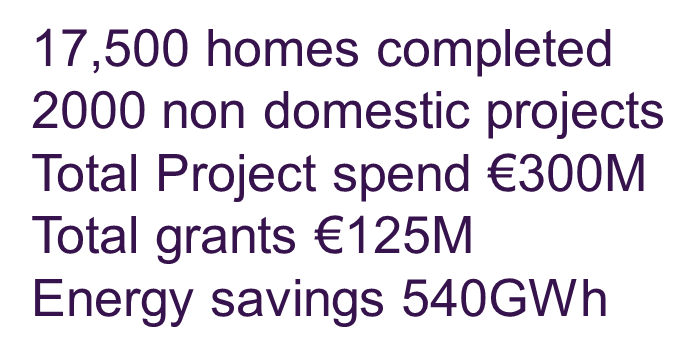 11
www.seai.ie
Communities 2019 -2020
Budget Allocation for 2019 €23M
Currently 55 projects for approval
Commitments for 2019 €24M
Homes 600 (Minimum B2 BER requirement)
Non Domestic buildings 

2020 No significant programme adjustments

2021 On refocus on SEC delivery of communities scheme
12
www.seai.ie
What does delivery look like!!
13
Homes what’s possible?
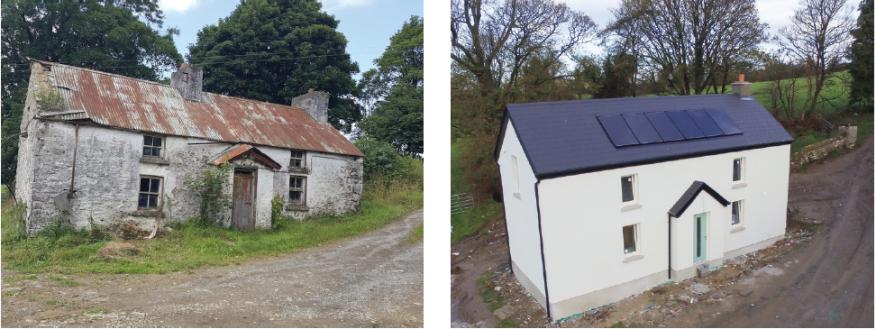 14
www.seai.ie
South Dublin Local authority homes
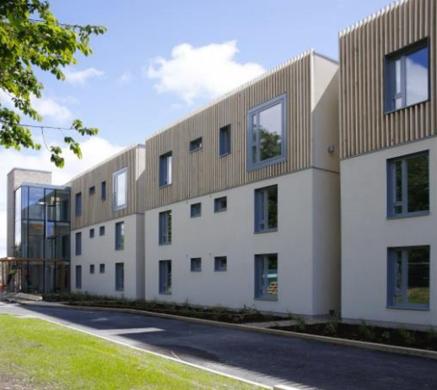 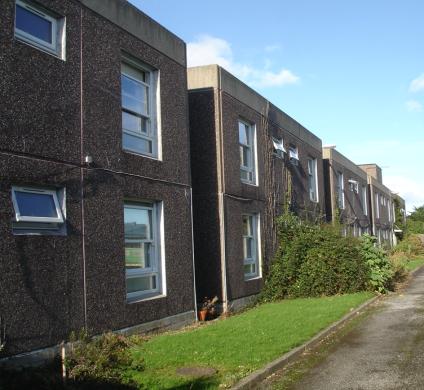 15
www.seai.ie
Solar Power is a significant technology for 2019
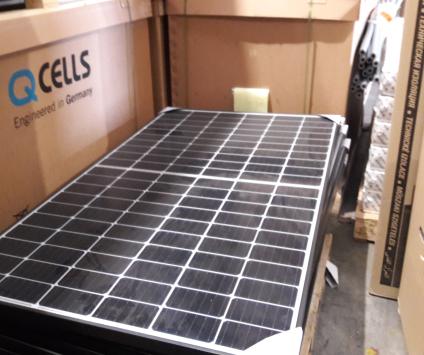 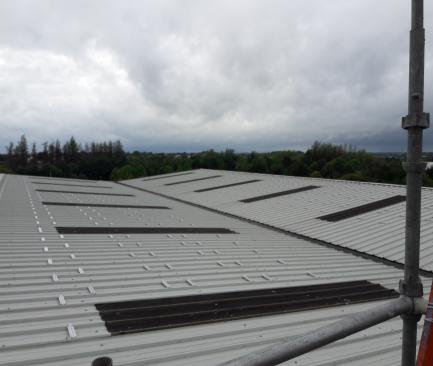 16
www.seai.ie
17
www.seai.ie
Communities 2019 Housing Strand
Housing strand aimed at 
Local Authority's
Housing associations


Funding 35% Local Authority
50% Funding for Housing associations

Requirements
B2 
Contract directly with end client
18
www.seai.ie
Questions
John Flynn Programme Manager Communities
01 8082095